Warm up
What is the most important building in your community?
What is the purpose of that building?
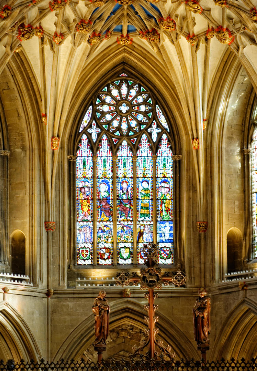 The most important building in a medieval European town was usually the church. This reflects the importance of the church in people’s daily lives during the Middle Ages.

In this activity, we will learn more about the Roman Catholic Church and its influence in the daily life of medieval Europeans.
On your worksheets please scratch out the section numbers and replace them with the following…
Additionally, next to each section write down which station it belongs to….

3.3-> Station B

3.4-> Station C 

3.5-> Station D

3.6-> Station E

3.7-> Station A

3.8-> Station A
Section 1-> 3.2
Section 2-> 3.3
Section 3-> 3.4
Section 4-> 3.5
Section 5 -> 3.6
Section 6-> 3.7
Section 7-> 3.8
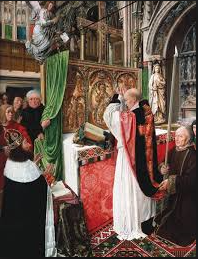 The Medieval Church
How influential was the Roman Catholic Church in medieval Europe?
Objective
Historians will be able to describe and evaluate the power of the Catholic Church in the Middle Ages through a reading and group discussion. 
Historians will be able to describe important characteristics of the medieval Church and how it influenced Medieval society through a station activity, assignment, and class discussion.
Read pages 30-31, and answer the four questions for section 1.
How would rate the power of the Church at this point in your reading? 1 being very little power, 10 being total, absolute power of people.

How were Christians treated in the Roman Empire? 
What roles did the Church have after the fall of Rome?
Which was the most important?
What was the Church hierarchy? Who would most people come in contact with?
Why would Pope’s and kings disagree with each other? 
Why could the Pope come out on top?
Why could kings come out on top?
Who do you believe is in the right?
How were Christians treated in the Roman Empire? 
They were persecuted; tortued, executed, not allowed to practice their religion
Constantine made a decree which allowed Christians to practice their faith
Later in 395, Christianity became the official religion of the empire
What roles did the Church have after the fall of Rome?
Took political roles because they were the most stable influence people had at the time
Gave out food
Spread the religion to other parts of Europe
Built churches and monasteries to give shelter to travelers and pilgrims
Monks copied and preserved ancient texts, and kept ancient and new knowledge alive

What was the Church hierarchy? Who would most people come in contact with?
Pope
Cardinal
Archbishop
Bishop
Priests
How did the Church’s power bring it into conflict with kings?
The Church owned the most land in Europe and made a tax where everyone had to pay 10% of their earnings to the Church (it became incredibly wealthy)
They were the only ones who spoke Latin and became the record keepers and advisers to kings (advise them what to do, tell them not to do something, ignore their commands)
Pope Gregory wanted to appoint religious officials because he was head of the Church Why would kings dispute this power?
Kings wanted that power because it was their kingdom
Holy Roman Emperor said the Pope was no longer Pope, the Pope excommunicated him-> the emperor was no longer a Christian so his soul would be in trouble and his people could overthrow him
The Holy Roman Emperor had to stand barefoot in the snow for three days outside the Pope’s house before he was forgiven.
Pope vs Kings
Why would kings resist the Pope’s power?


Why would the Pope want power over the kings? How did they do it?


Who do you believe is right?
Pope vs Kings
So far, how would you rate the power of the Church in the Middle Ages?
1= very little power, being a figurehead
10= total, absolute power over the lives of people


Who would you back in their disagreements, the Pope or the king?
Time Travel to the Medieval Church!!!!!
Today you will be gathering information on the influence of the Roman Catholic Church on life in the Middle Ages. 

 You will “time travel” with a partner to five different sites in medieval Europe. You will use the information to engage in a class discussion and complete an assignment. 

Before moving from one station to another via “time machine” you must check-in with Mr. Plott to help make sense of what you have learned and to ensure accuracy.
Let's first use the following four maps showing Europe in 737, 1000, 1212, and 1383 to help us answer the question, "How influential was the Roman Catholic Church in the Middle Ages?"
Look for any similarities or differences between these maps?
Note Western Christendom means the Roman Catholic Church

Eastern Christendom refers to the Eastern Orthodox Church
Questions
Does the Roman Catholic church expand or contract in size?

What about the Eastern Church?

What might be the reason/s for these changes?
As you go time travelling through the Middle Ages, you will visit these five locations shown to gather information about the Church’s influence on life in medieval Europe.
Station A: Iona, Scotland-> Holidays; Monks and Nuns
Station Directions
As you visit each site, do the following:
•Follow the directions on the Placard.
•Read the appropriate section of your text and complete Reading Notes.
•Complete the activity for each site. In some cases, you will need to use Handout D to complete part of the activity.
•When you’ve finished the reading and activity at the site, have your work checked. Then move through the time machine to an open site you have not yet visited.
•Continue until you have visited all the sites.
Before moving from one station to another via “time machine” you must check-in with Mr. Plott to help make sense of what you have learned and to ensure accuracy.
Objective:Historians will be able to describe and evaluate the influences of the Medieval Church through a station activity, response, and video.
Have out your worksheets from the previous day’s lessons. 
Take the time to complete your final station at your seat. 
We will then discuss your responses and view a video about how monks lived.
Sacraments and Rituals of the Medieval Church
Most people in Europe believed in God and an after life in. 
The Church taught that people gained salvation (access to Heaven) by following the Church’s teachings and living a moral life. 
Believed that sacraments were an important part of gaining salvation
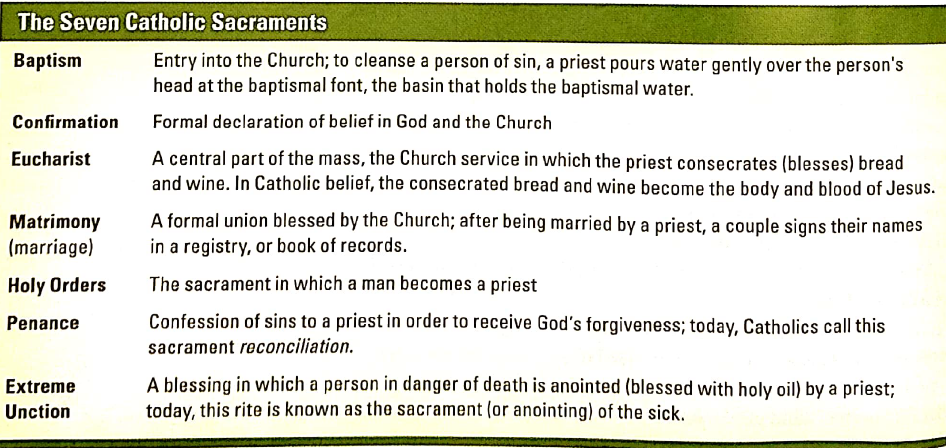 Pilgrimage and Crusade
Pilgrimage is a journey to a holy place. Christians would travel to Jerusalem or other places in the holy land (Israel), to different churches or monasteries to see and pray to religious relics (artifacts, in some cases the body parts or tombs of important religious figures.
They did this to…
Show their devotion to God
Seek penance (forgiveness) for their sins
Hopes of being cured of an illness….many believed that holy relics had healing powers

Crusades 
Were military expeditions to the land where Jesus lived, called the Holy Land
People went on these as an act of devotion, to seek forgiveness, to get land and wealth, or as an adventure.
Art and Architecture
Art was pretty much entirely influenced by religion. 
Most people could not read so art was a way for people to feel connected to their religion and understand the Bible’s teachings and stories. 
Cathedrals are some of the most prominent symbols of medieval culture. 
Nave and transept: the layout of the cathedral was in the shape of a cross
Gargoyle: sculptures that show demons and other creatures which were supposed to show people what can get them if they misbehave.
Stained-glass windows: allowed light into the cathedral and gave it a heavenly glow, the stories and symbols were intended to put people in a religious mindset
Flying buttress: arches outside the cathedral that supported it and prevented it from collapsing.
Education
Education was entirely under the control of the Church. Monks would be the tutors or teachers of Europe’s nobility
Universities were created which allowed for higher education and learning to take place
A new writing style allowed texts to be better understood; lower case letters, less artistic designs

Thomas Aquinas was an important medieval philosopher
Used logic and reason to prove the existence of God
Holidays
Comes from the word “holy days”
Christians celebrated Christmas, Easter, and many others

Feasts, music, dancing, were common activities in these holidays. 
There could also be jugglers, acrobats, dancing bears, and bonfires.
Monks, Nuns, and Friars
Monks lived in monasteries. Their main task was to live separate from society and pray for the souls of everyone. 
They promised to live moral lives giving up all of their possessions 
They spent all day praying, attending religious services, working around the monastery, and studying the Bible. 
They copied or wrote books by hand in extremely decorative letters. 
Nuns were women who joined a convent or female religious order
They did many of the same jobs as monks except they did not teach or help with the sick. 
Friars were men who travelled from town to town preaching
They would also care for the sick and poor
They could own nothing and depended on donations from people
Today we will view the video Cathedral.
This will provide us with a different perspective from the life of a monk and how the medieval church influenced people’s lives.

While viewing the video respond to the questions on your worksheet.
Church Group Discussion- How does the Medieval Church influence life in the Middle Ages?
Complete the group discussion form and prepare to share out yours or your group’s responses. 
Differences to today?
Similarities to today?
Other religions?
Which Influence was the greatest? Also think about the power of the Church from section 3.2 (Pope’s vs Kings; Leadership of the Church)
Differences to today?
Similarities to today?
Other religions?
Which Influence was the greatest? Also think about the power of the Church from section 3.2 (Pope’s vs Kings; Leadership of the Church)
Exit Ticket
Complete both sides of your exit ticket….
Answer the questions how does the Catholic Church influence life…..
Spiritually?
Socially? 
Intellectually?
Culturally?

Create an acrostic poem using facts from class.